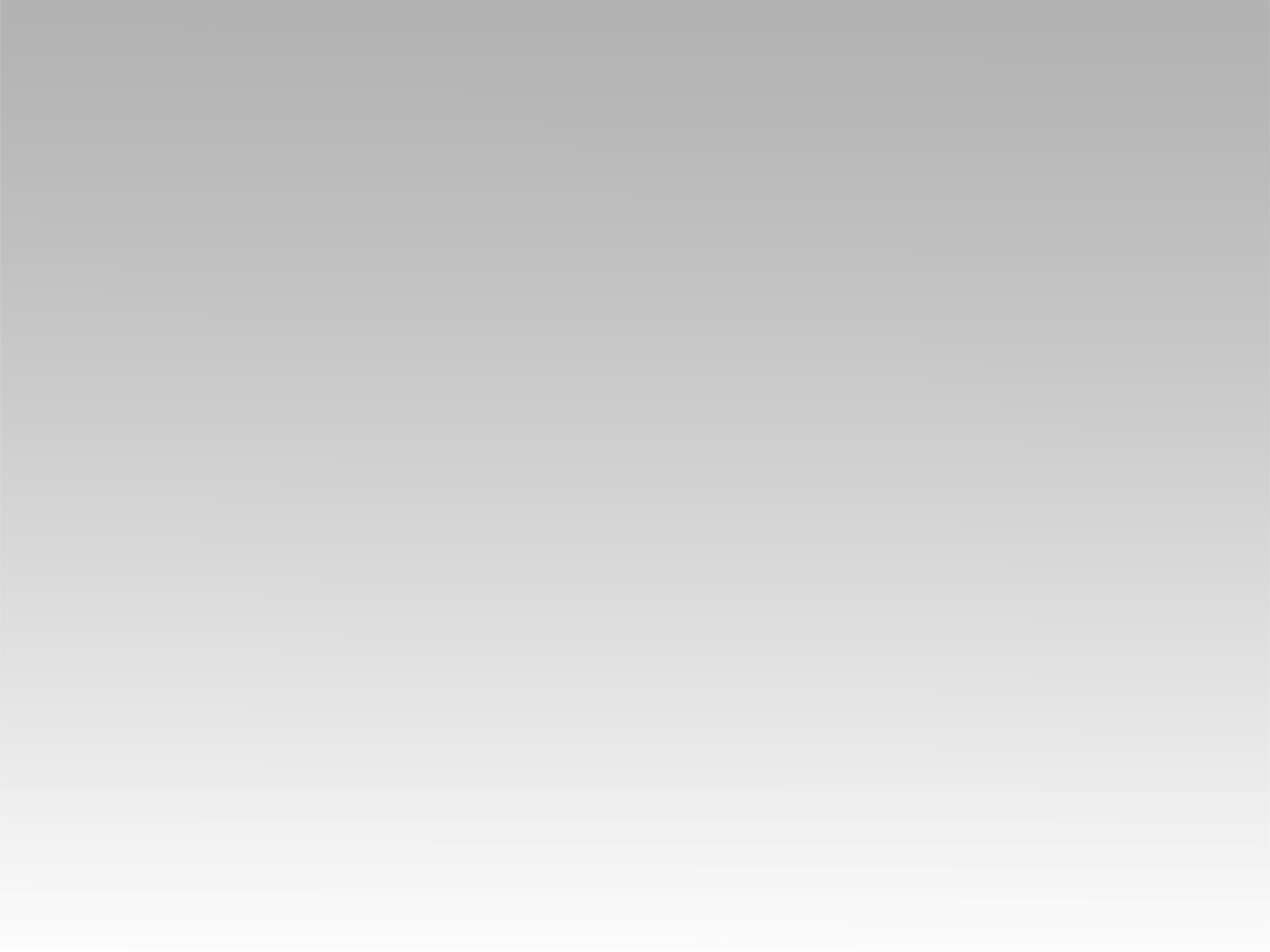 ترنيمة 
قطتي مشمشة
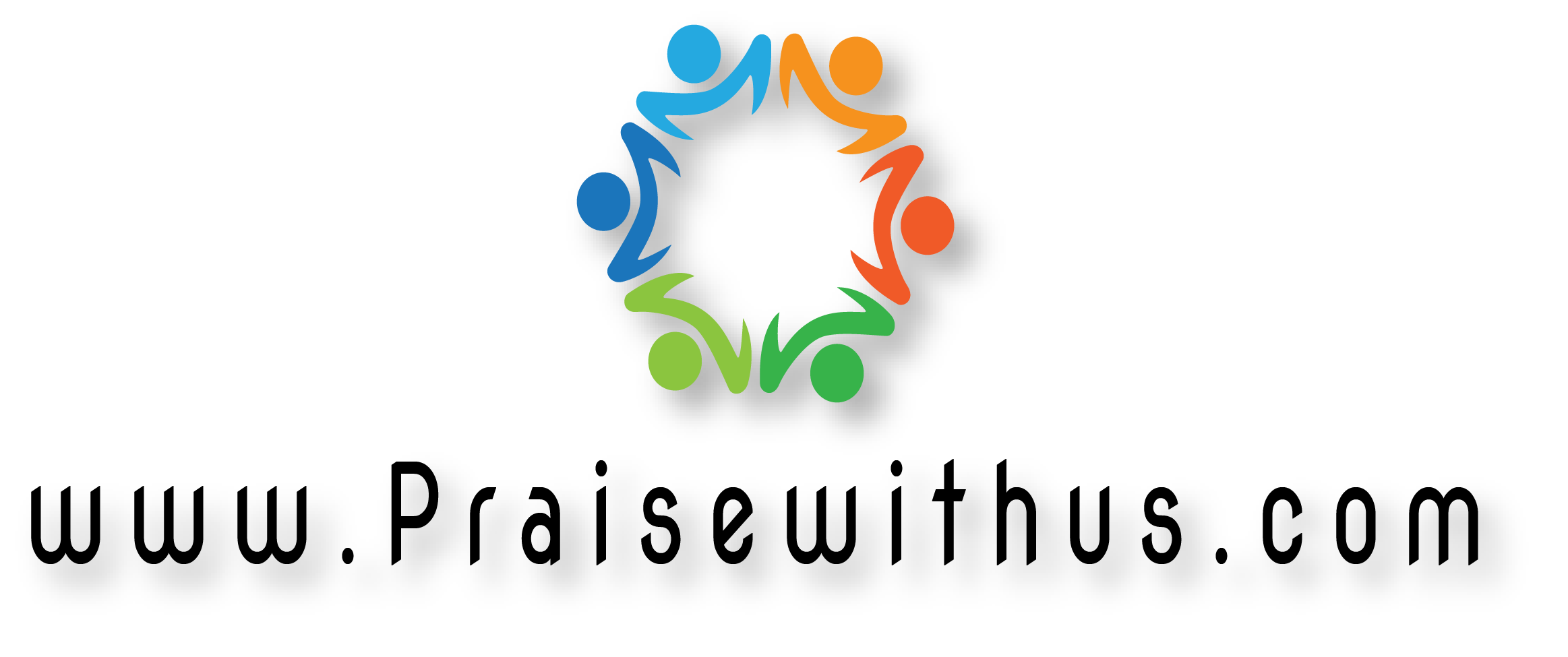 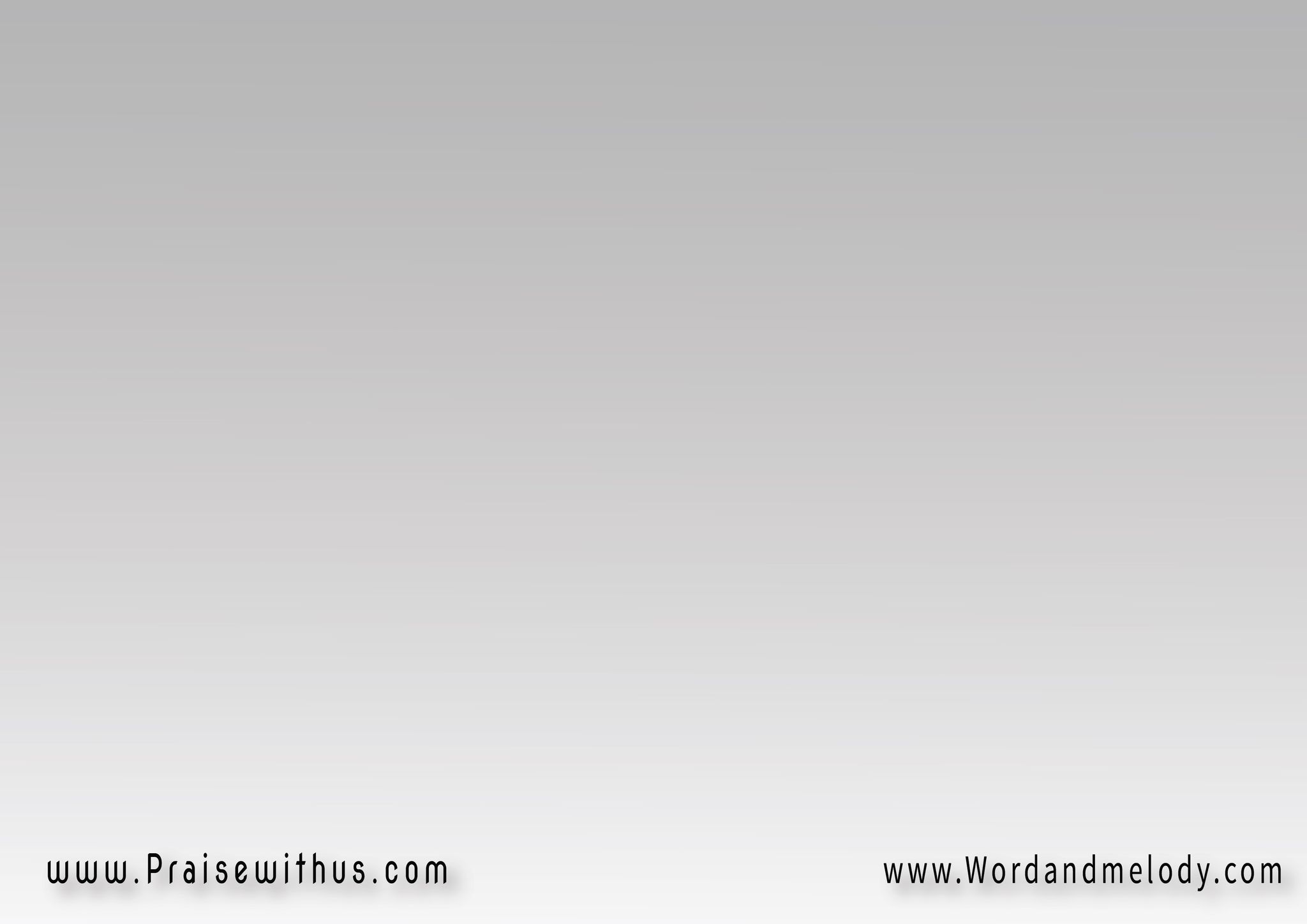 قطتي مشمشة
 نونو نونو نونو 
قبل ما تاكل اكلها 
هم هم هم هم هم هم
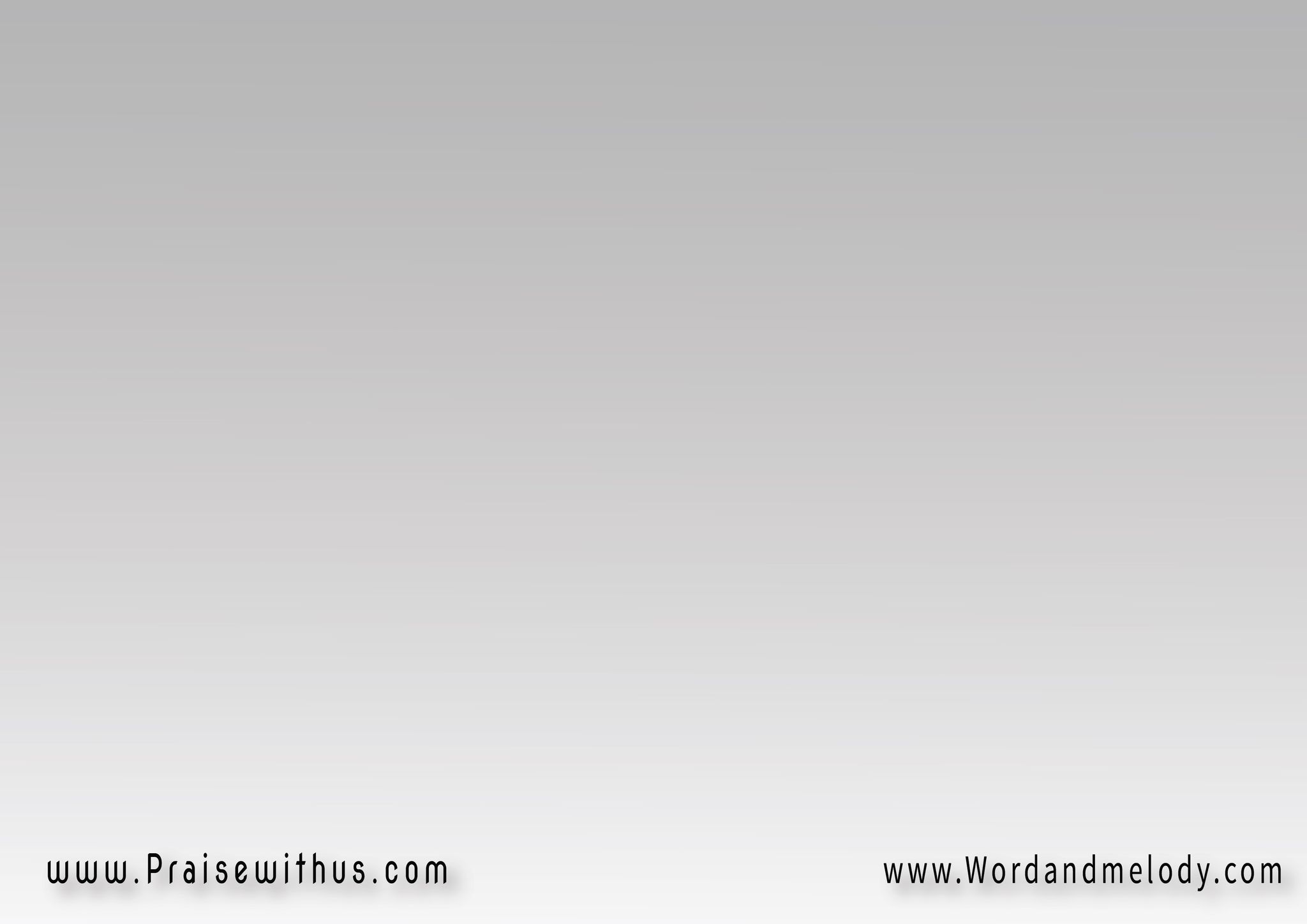 قبل ما تلعب لعبها 
قبل ما تعمل شغلها 
دايما تشكر ربها 
نونو نونو نونو
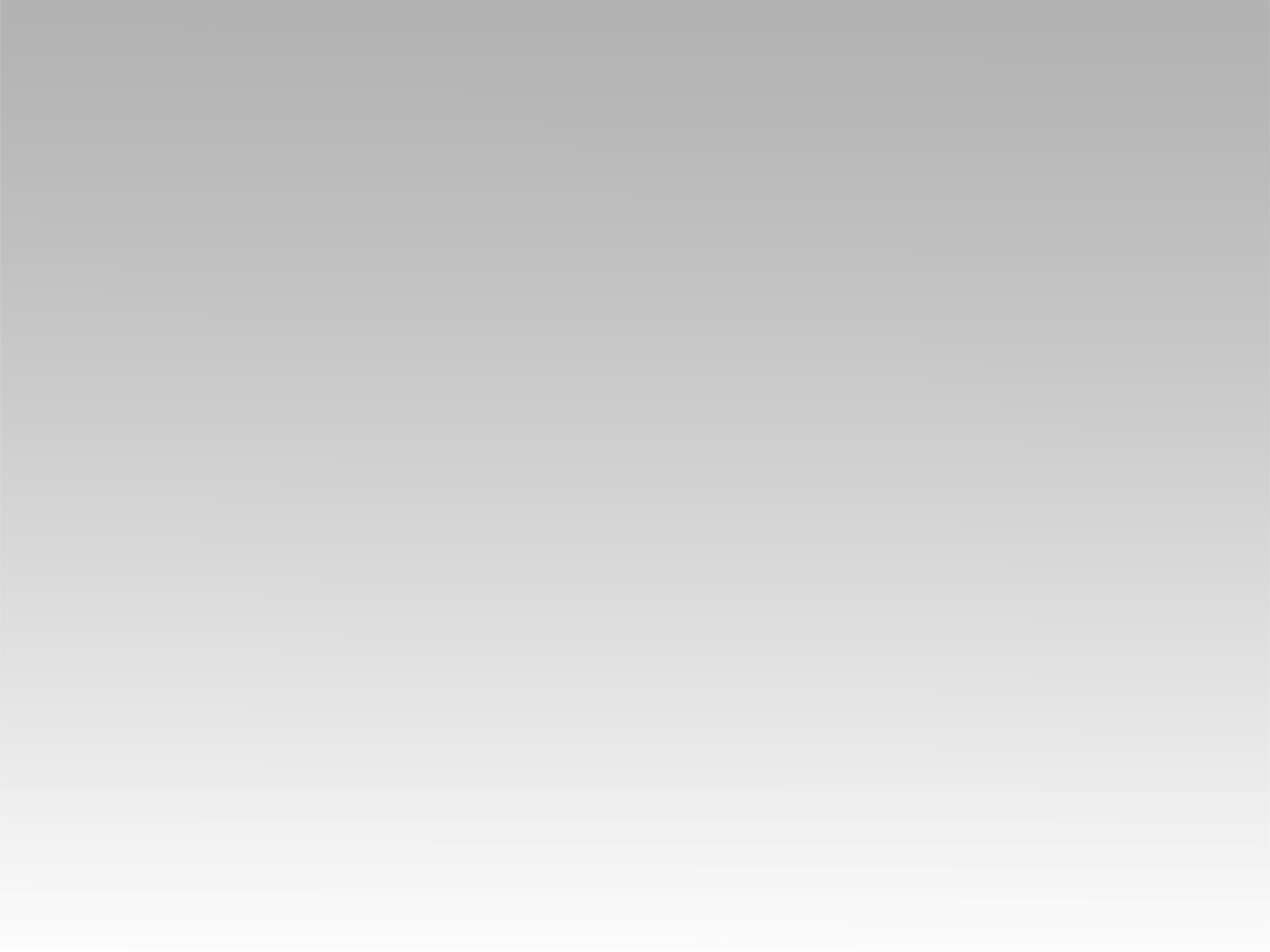 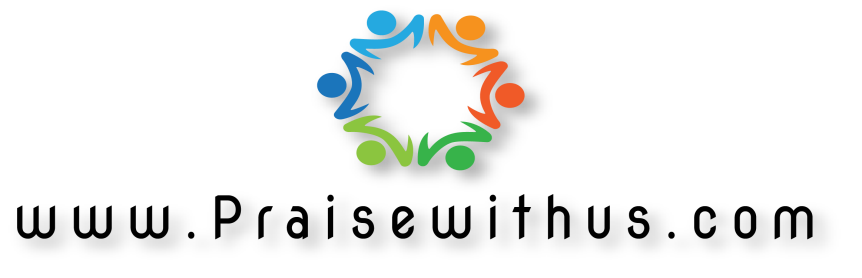